5MD00: Single-Core Assignment
Yifan He
2011-12-15
What is this assignment about?
Build your own superscalar machine!

How?

A superscalar architecture simulator, with tunable hardware parameters
 e.g., branch predictor type (always taken, always not taken, bimodal, 2-level, …)
Which simulator are we going to use?
SimpleScalar [1]
Cycle-accurate
Can provide a lot of detailed information
Very popular single-core simulator

Wattch [2]
SimpleScalar + power information
[1]. http://www.simplescalar.com/ 
[2]. http://www.eecs.harvard.edu/~dbrooks/wattch-form.html
What are our design metrics?
Performance
IPC (instruction per cycle)

Performance & Energy Efficiency
EDP (energy-delay product)
What kind of parameters can we tune?
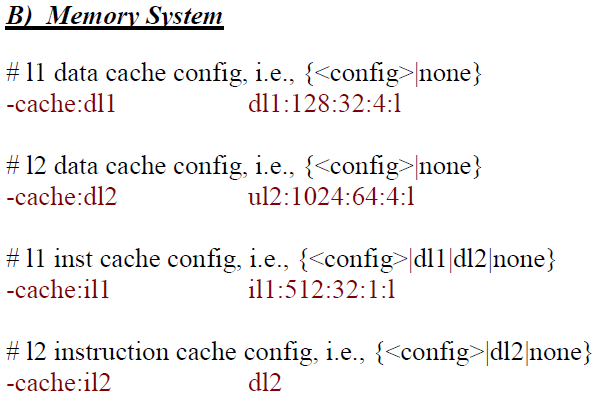 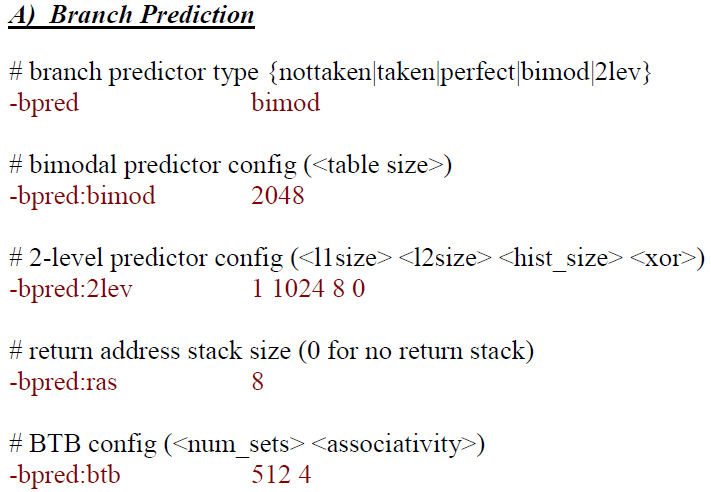 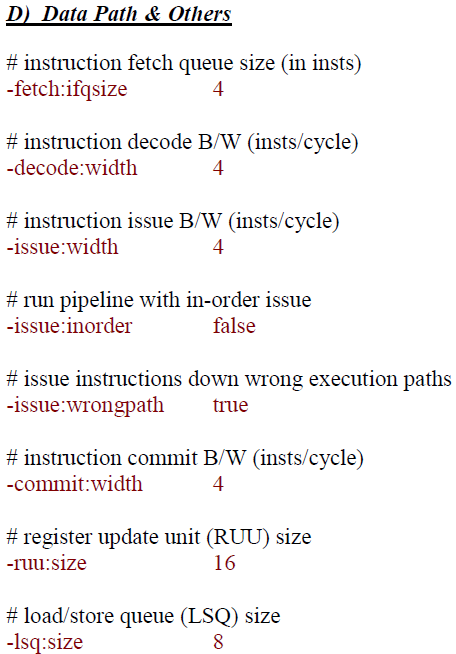 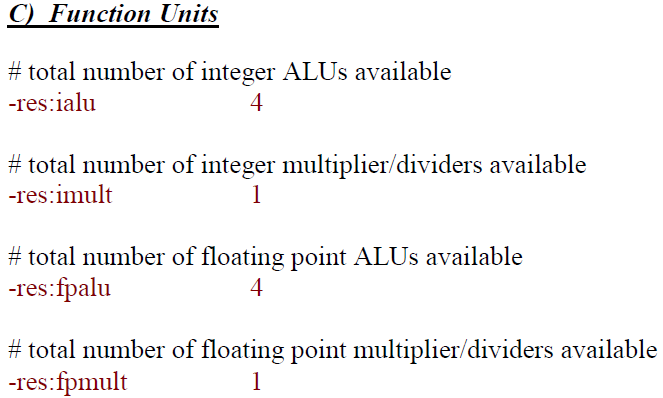 What should we do with respect to these parameters?
First Step: tune a specific parameter
For example, tune the parameter of branch predictor type (-bpred)
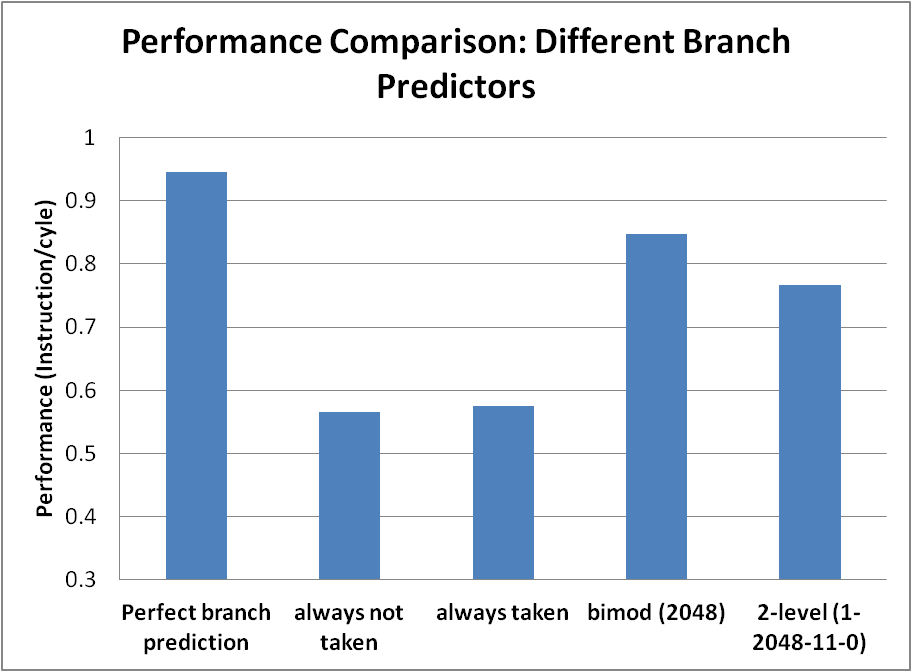 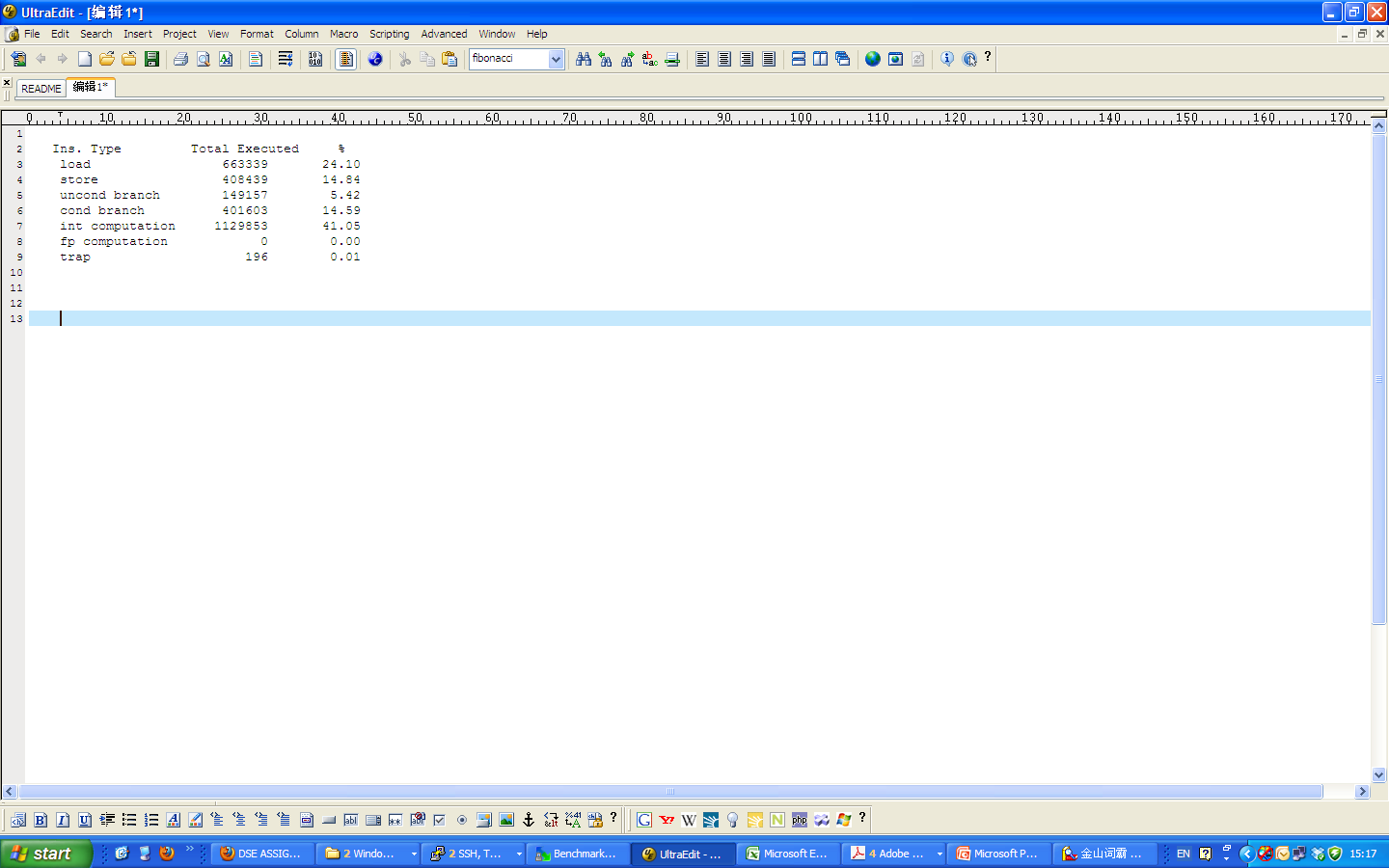 What should we do with respect to these parameters?
First Step: tune a specific parameter
For example, tune the parameter of branch predictor type (-bpred)
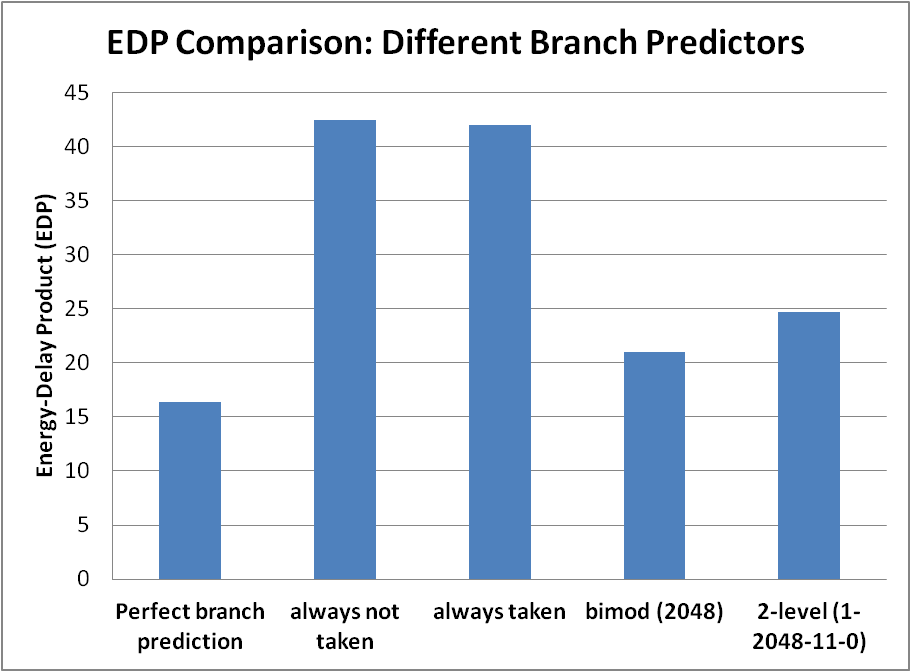 What should we do with respect to these parameters?
First Step: tune a specific parameter
Tune the parameter of bimodal branch predictor table size (-bpred:bimod)
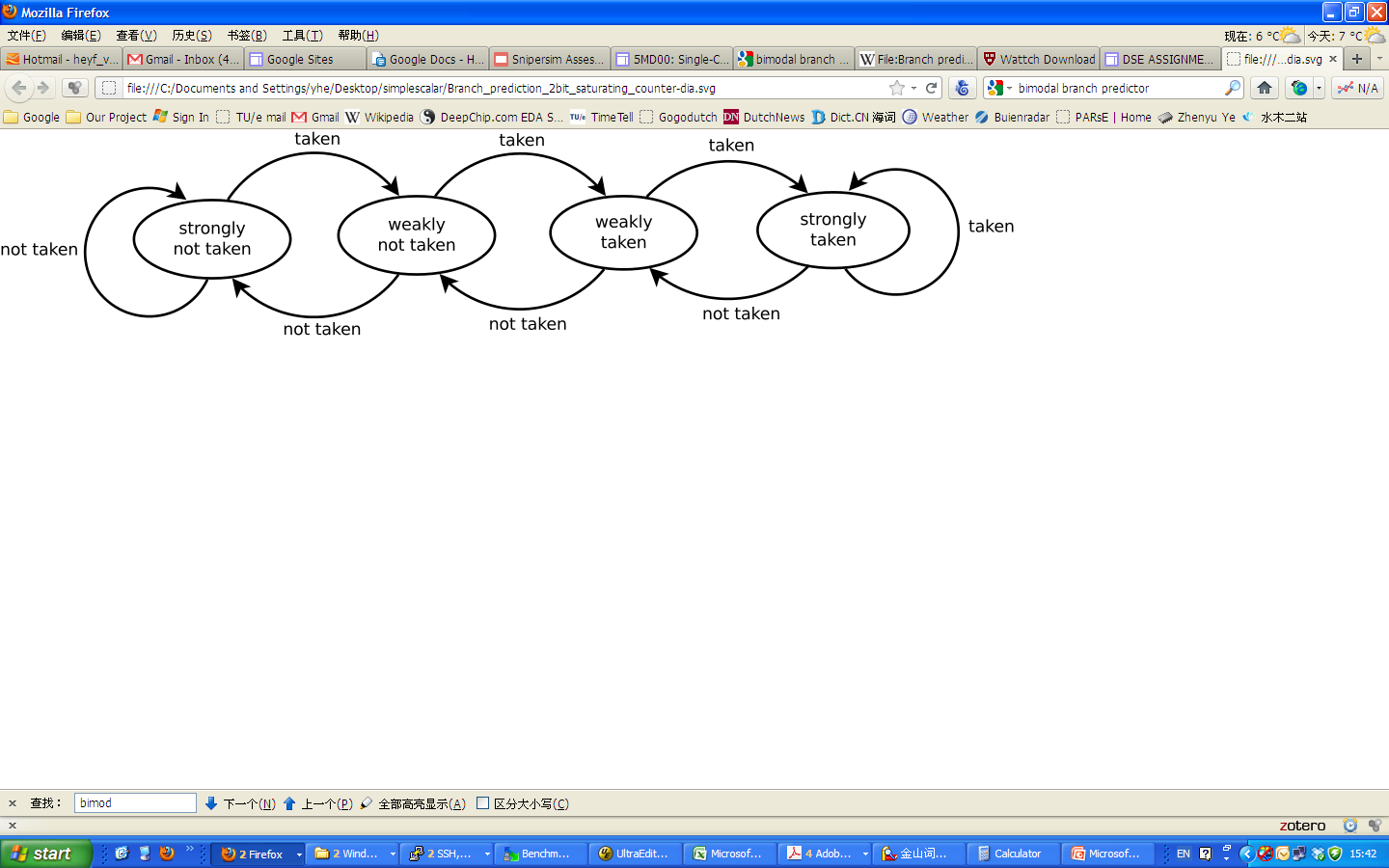 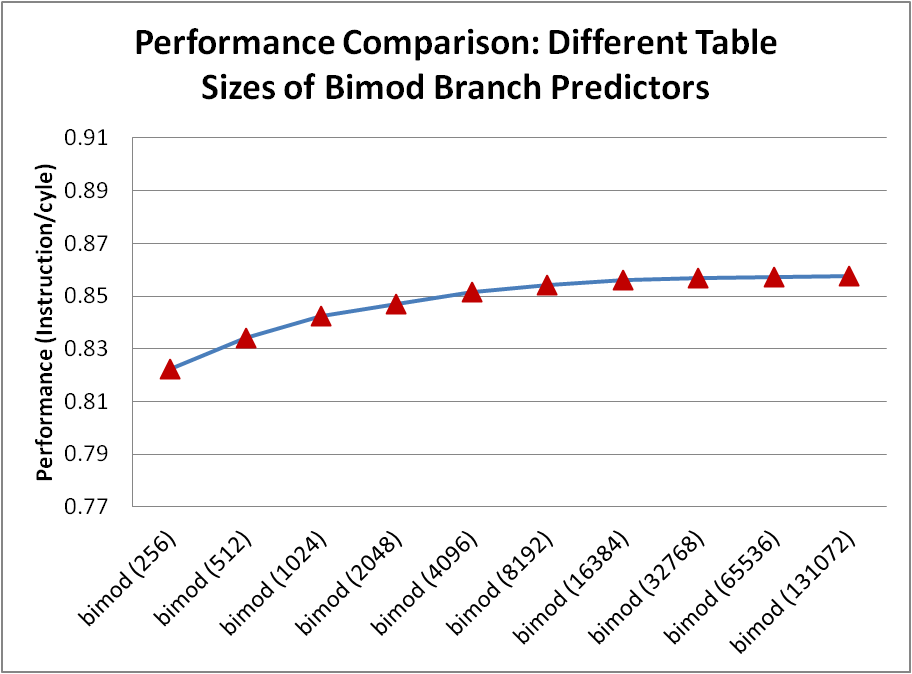 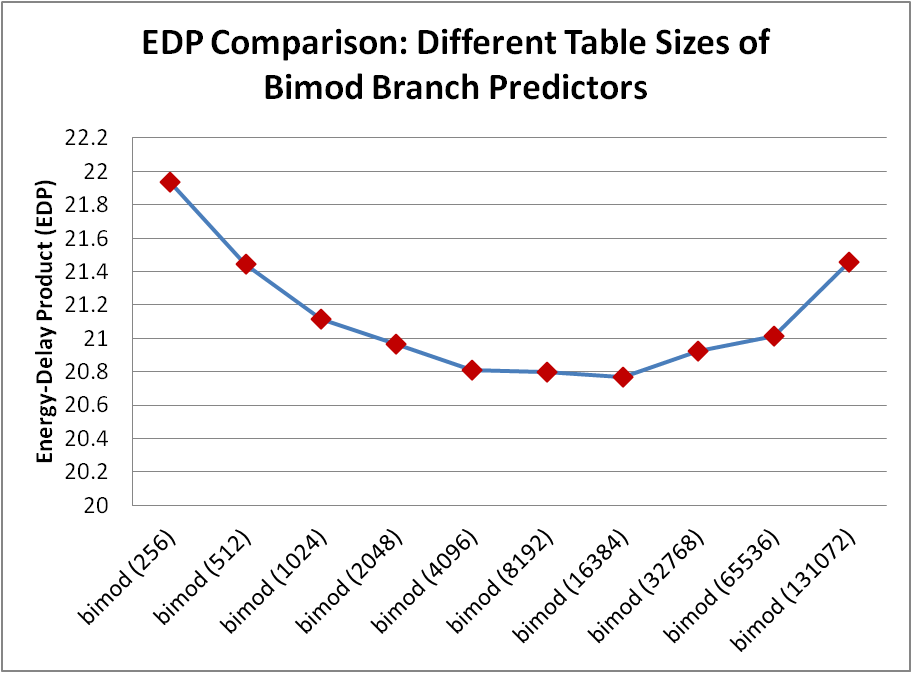 2-Level branch predictor
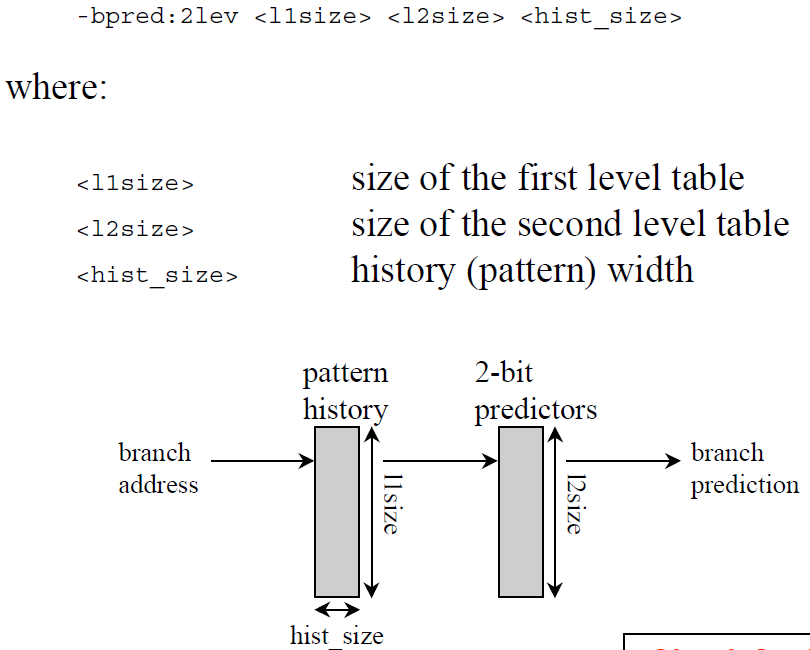 What should we do with respect to these parameters?
Second Step: 
Tune a few closely-related parameters (from the same group) together
e.g., decode width (-decode:width), issue width (-issue:width), and commit width (-commit:width)

  Require insight into the superscalar architecture
  You can use a script to automate this!
What should we do with respect to these parameters?
Third Step: 
Tune a few related parameters (from different groups) together
e.g., issue width (-issue:width), and number of function units 
(-res:ialu, -res:imult)
    
         You can use a script to automate this!
Assignment information
Individual Assignment
Assignment Website: 
     https://sites.google.com/site/5md00sca  

Server Account: 
     Pick up one account from our secretary (PT9.24)     
	
Deadline
     Jan. 9, 2012
Questions?